Путешествие в городД Р У Ж Б А
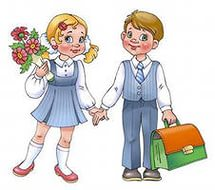 АЖУЕВИЕН
УВАЖЕНИЕ
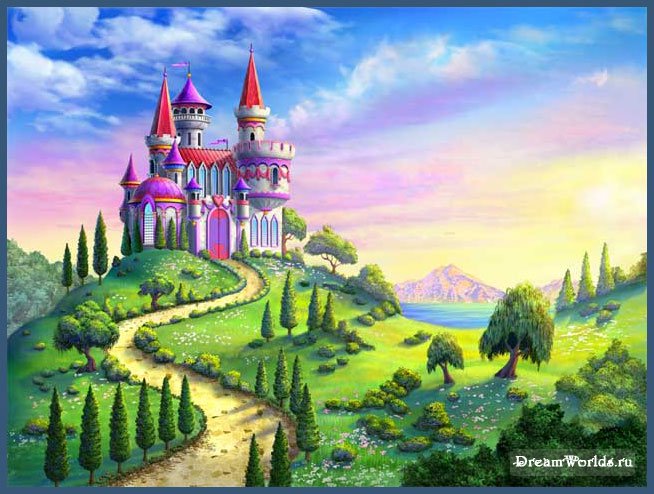 ЗЫВТОЧВЬТИСО
ОТЗЫВЧИВОСТЬ
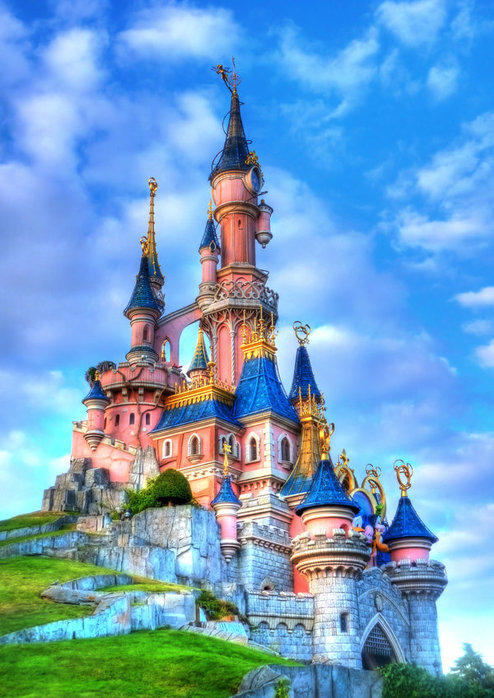 РВЕОСЬТН
ВЕРНОСТЬ
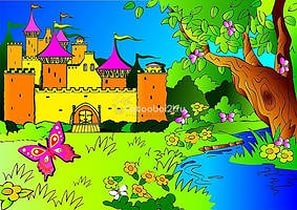 Малыш и Карлсон
Винни Пух и Пятачок
Крокодил Гена и Чебурашка
Ниф-Ниф, Нуф-Нуф , Наф - Наф
Викторина
Н.Н. Носова
В.Ю. Драгунский
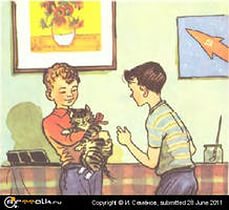 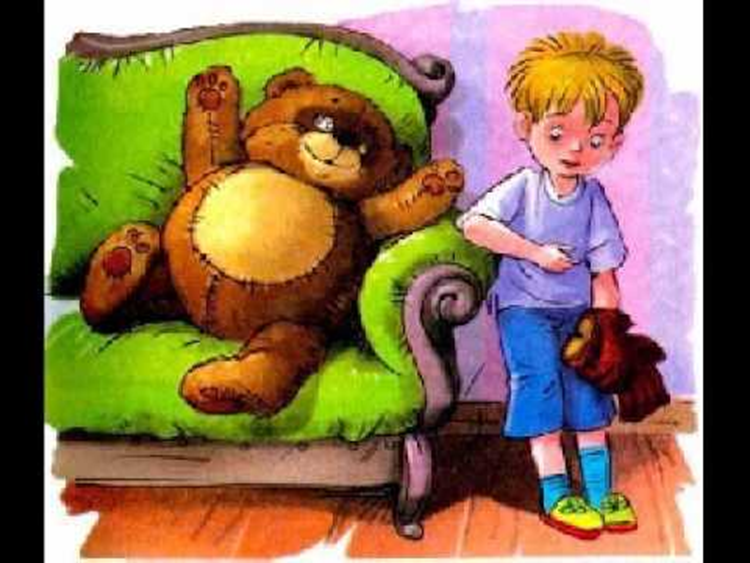 БООДРАТ
ДОБРОТА
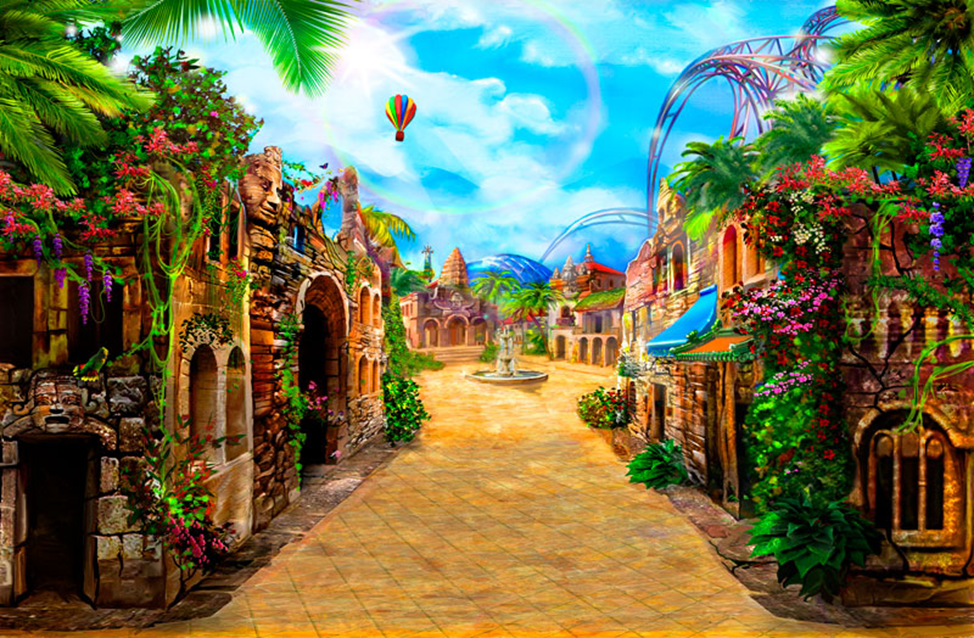 ЖБАРУД
ДРУЖБА
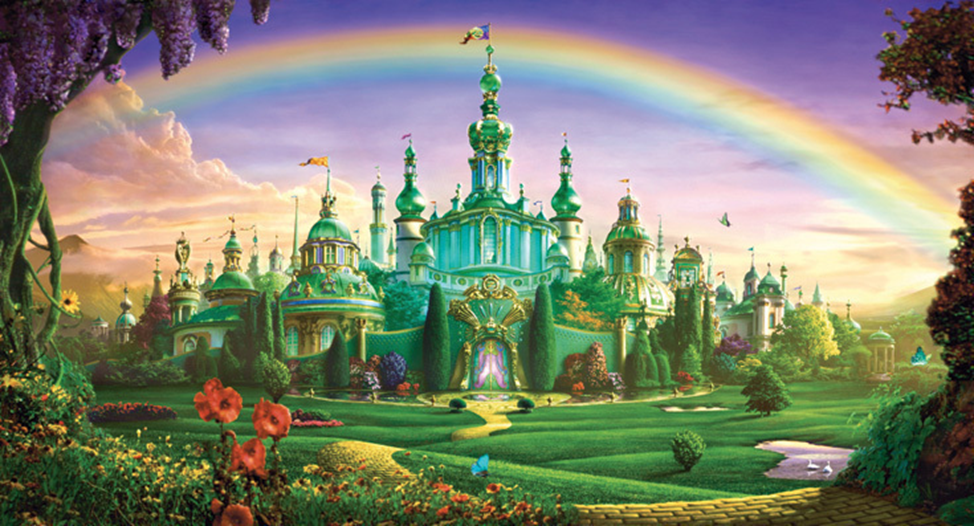